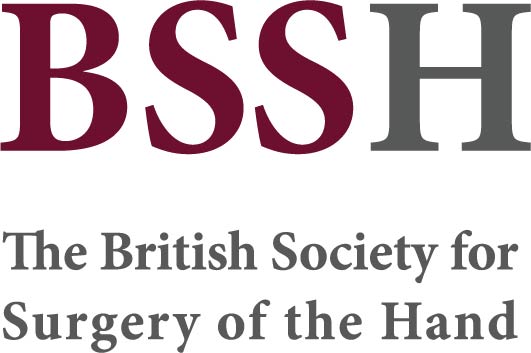 Teaching feedback link M6.15
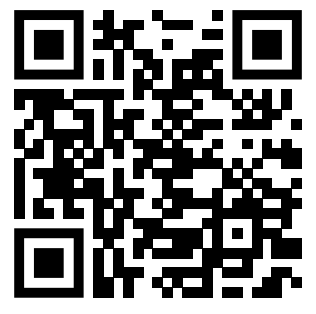